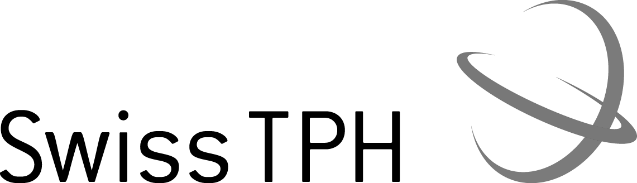 AI Claim Categorization
May 2020 
Activity Report
May 2020 activities
Ethical clearance:
Documents for Switzerland EC in preparation
Risk category: Risk A (lower risk)
Study protocol to be defined
Agreement between sponsor/commissioned institution and investigator (contract)
Define who is the sponsor
Future activities
Ethical clearance:
Finalize, review and submit the documents for Switzerland EC
Check requirements for Nepal EC
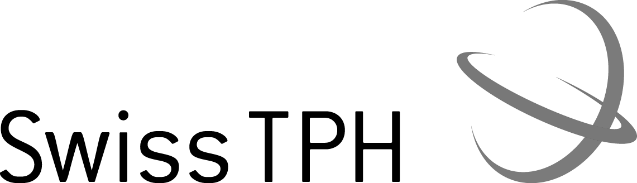 AI Claim Categorization